Bellwork			Jan 26, 2015
Using the last paragraph on page 442, answer the question below in at least five sentences (a full paragraph) – 
How did the events of the late Middle Ages destabilize Western European society?
Quiz				Jan 26, 2015
Which English king was mentioned on the first page?
Which pope was mentioned on the second page as a pope who sought to reform politics?
What three cultures were part of the Reconquista on the Iberian Peninsula (Spain) until Ferdinand and Isabella?
What were the years of ONE of these events? Avignon Papacy, Great Schism, severe famines, or Black Death (write down the years of more than one event, get extra credit)
Grading the Quiz
Alfred the Great
Gregory VII
Christian, Jewish, Islamic
They only had to write down one range of dates, but if they wrote down more, give them one extra point per each extra range – 
Avignon Papacy: 1305-1378
Great Schism: 1378-1417
Severe famines: 1315-1322
Black Death: 1348-1349
Notes				Jan 26, 2015
Late Middle Ages 1300-1500
Breakdown of the society Western Europe had built since the fall of Rome
Avignon Papacy: 1305-1378
Pope got tired of living in Rome, moved to France
7 popes lived in France until one finally came back to the traditional home of popes (because of Peter and Paul)
Catholics worried popes were getting corrupted in worldly France
Great Schism: 1378-1417
Actually the Western Schism (not to be confused with the 1054 Great Schism between Catholic and Orthodox)
Two popes at once, and later three at once
Catholics not agreeing on who leads them
Severe famines: 1315-1322 / Black Death: 1348-1349
Catholics wondering about what God is doing
Renaissance 1500-1700
Outgrowth of:
Instability of Late Middle Ages
Growing power of Italian merchants/shipping
Means “rebirth”
Westerners continuing the rediscovery of old documents the Muslims had kept
Merchants/shipping needing new science and technology
An age of discovery in science and land
Still a very Christian society, but some begin to question God’s importance
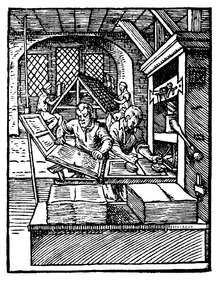 Johannes Gutenberg
1398-1468, German
Invented the printing press
HUGE change to European society
Printed the Bible first
Suddenly people get to have their own Bibles in their hands, if they can learn to read
People’s ideas can now be printed quickly and cheaply over and over again and sent throughout Europe
No more painstakingly handwriting each copy of a letter, article, essay, pamphlet, book, etc.
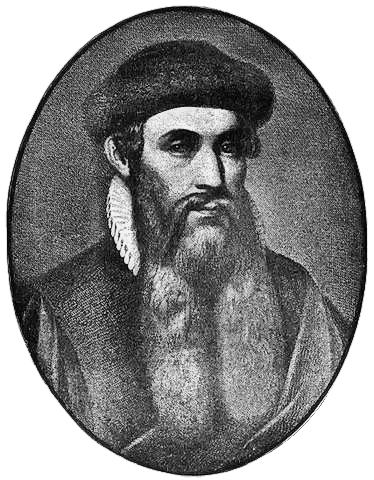 Nicolaus Copernicus
1473-1543, German
Figured out that mathematical representations of the planets fit better if one put the sun at the center, instead of the earth
Started the Scientific Revolution
Very controversial, because medieval people had believed God put humans at the center, AND the Bible had said that the earth did not move
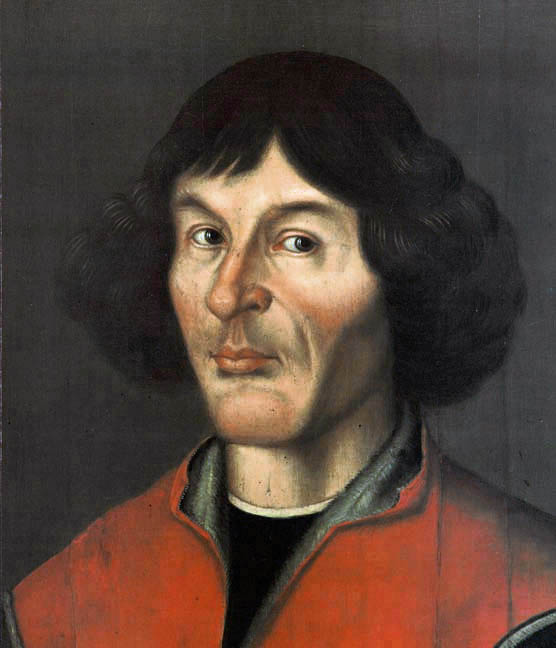 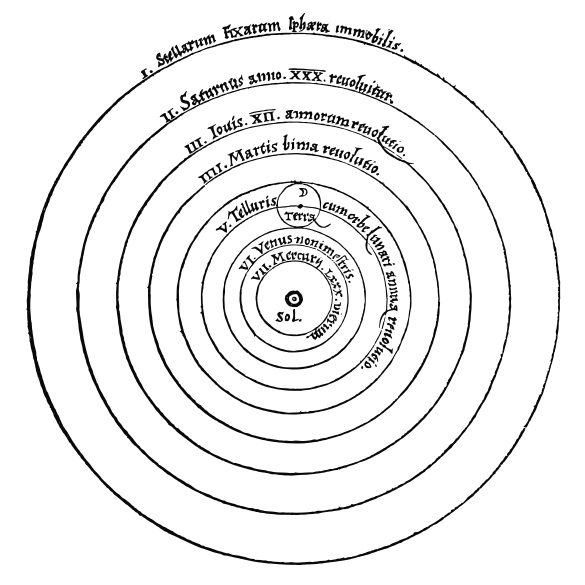 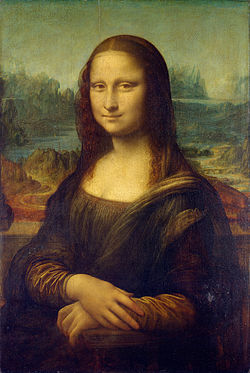 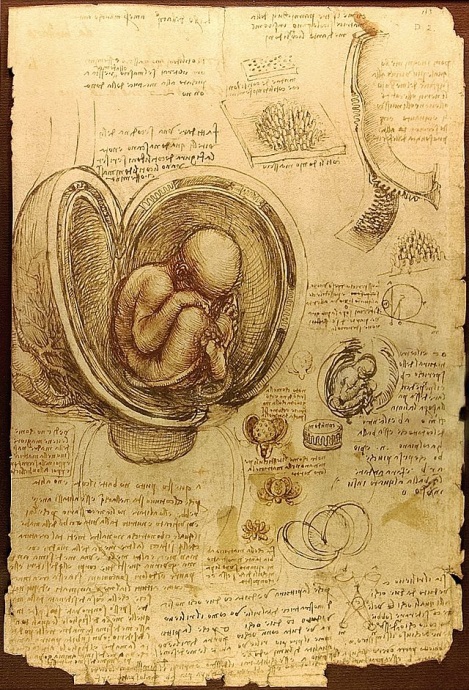 Leonardo Da Vinci
1452-1519, Florentine (Italian)
Incredible painter, but also inventor, mapmaker, studied anatomy, muscles, etc.
A perfect “Renaissance Man”
Wide talent, lots of reading, many languages, etc.
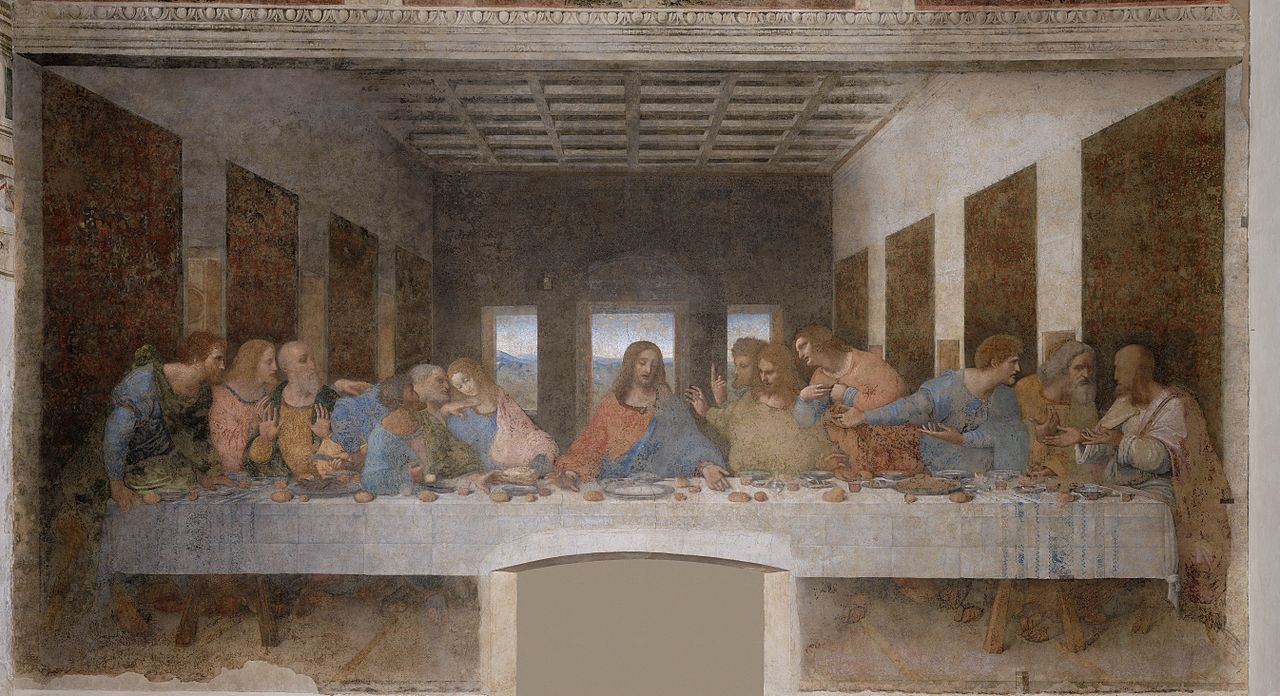 Michelangelo
1475-1564, Florentine (Italian)
Sculptor and painter
Also known as a perfect Renaissance Man
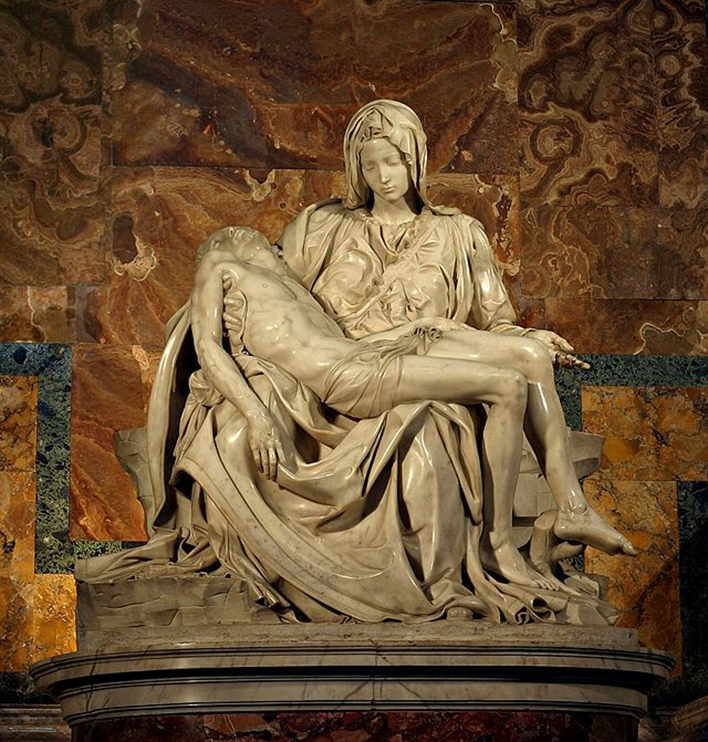 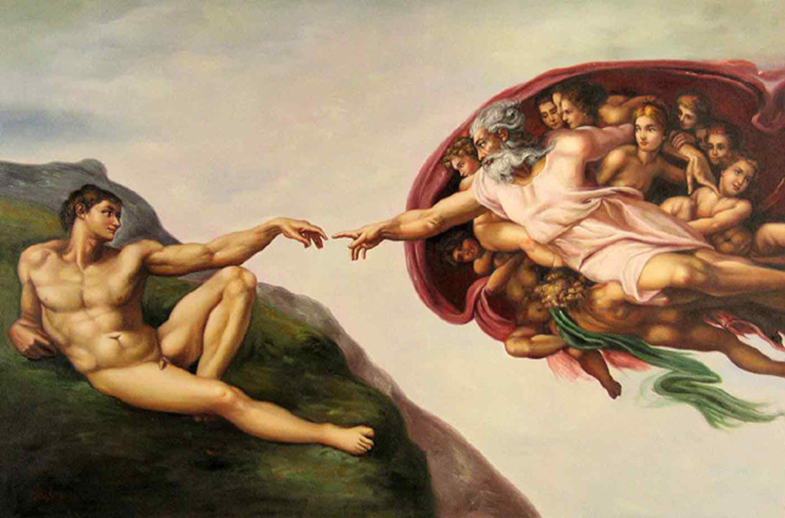 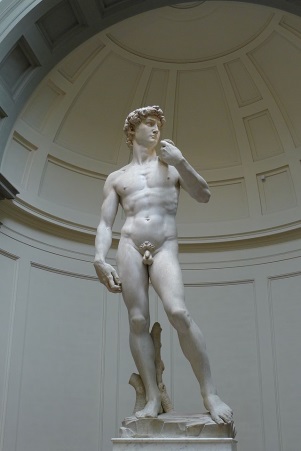 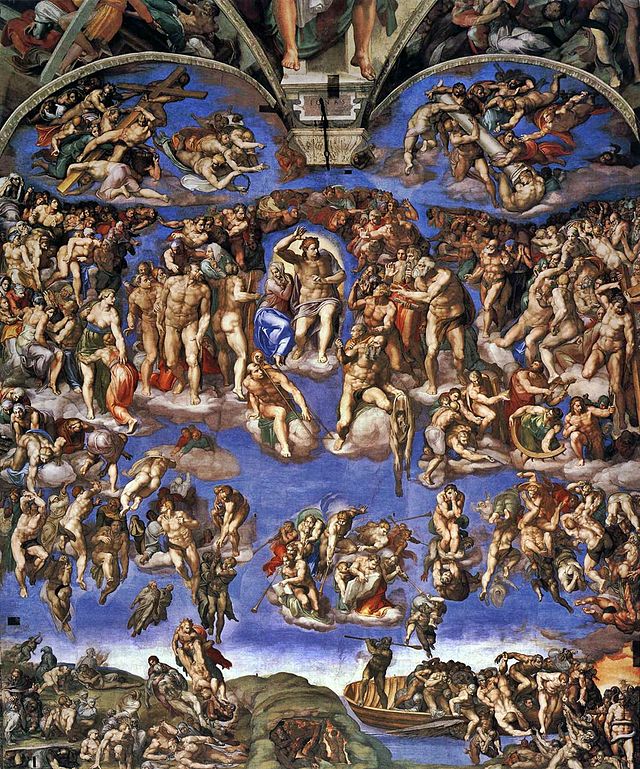 Bellwork			Jan 27, 2015
Choose one of the categories below, and using pages 513-518, describe how the Renaissance was a rebirth in that category of life:
Politics (starts at the second paragraph of 513)
Writing (starts at the last full paragraph of 514)
Economics (starts at the first full paragraph of 515)
Exploration (starts at the first full paragraph of 516)
Social mobility (starts at the last paragraph of 516)
Studying (starts at the first full paragraph of 517)
Quiz				Jan 27, 2015
“Most historical periods are false, labels and categories imposed by modern historians looking backward.” But the label Renaissance came from whom?
What was Niccolo Machiavelli’s lifespan?
What was Vasco da Gama’s lifespan?
Renaissance Humanists thought studying humans and their actions was like studying who?
Grading the Quiz
The people living then
1469-1527
1460-1529
God
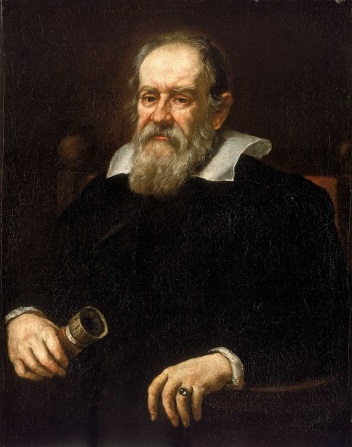 Galileo Galilei
1564-1642, Florentine (Italian)
Invented telescope, supported Copernicus’ heliocentric theory
The pope and a Catholic court condemned Heliocentrism as contrary to Scripture
Galileo put under house arrest for the rest of his life (9 years)
Not allowed to publish anything anymore, but what he wrote then was published later
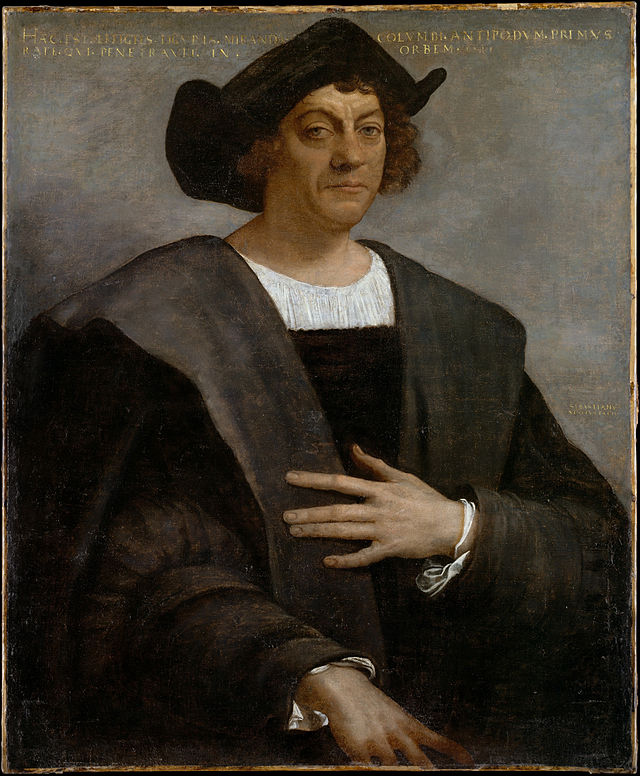 Christopher Columbus
1450-1506, Genoese (Italian)
Explorer, navigator, colonizer
Worked for years to convince various kings to fund his expedition to find a new route to the East
Because since the fall of Constantinople to Muslims in 1453, Europeans could not go east anymore
Finally got Ferdinand and Isabella of Spain to do it
1492, they had just finished 500 years of trying to get the Muslims out of Spain
Now they had money to spend on Columbus’ idea
Discovery of the Americas completely changed what Europeans thought of the world
If there was a whole new continent they hadn’t even known about, what about other things?
Science, morality, laws, etc.?
Notes				Jan 27, 2015
Reformation 1517-today
Lead-up to the Reformation
Western Schism/Black Death/Renaissance
Loss of respect for office of pope
Loss of faith
Increase in Humanism
Pope Leo X
Wants to be a good Renaissance pope and remodel Rome
Needs money, so sells “indulgences”
When the Catholic Church in the West was split into many parts
“Protestant” churches emerged
Martin Luther
1483-1546, German
Catholic priest, professor of theology
Disagreed with sale of indulgences
Said one could not buy God’s forgiveness
Argued that one could not even work for God’s forgiveness, but that God forgives based on faith
Posted 95 “Theses” (arguments)
On the door of the church in Wittenburg
Tried by a court of the Holy Roman Empire
He said “Here I Stand”
The Pope excommunicated him
The Holy Roman Emperor declared him an outlaw
A German prince hid him in his castle, where he translated the New Testament into German
Started a revolution among Catholics, and many left the church to start their own churches
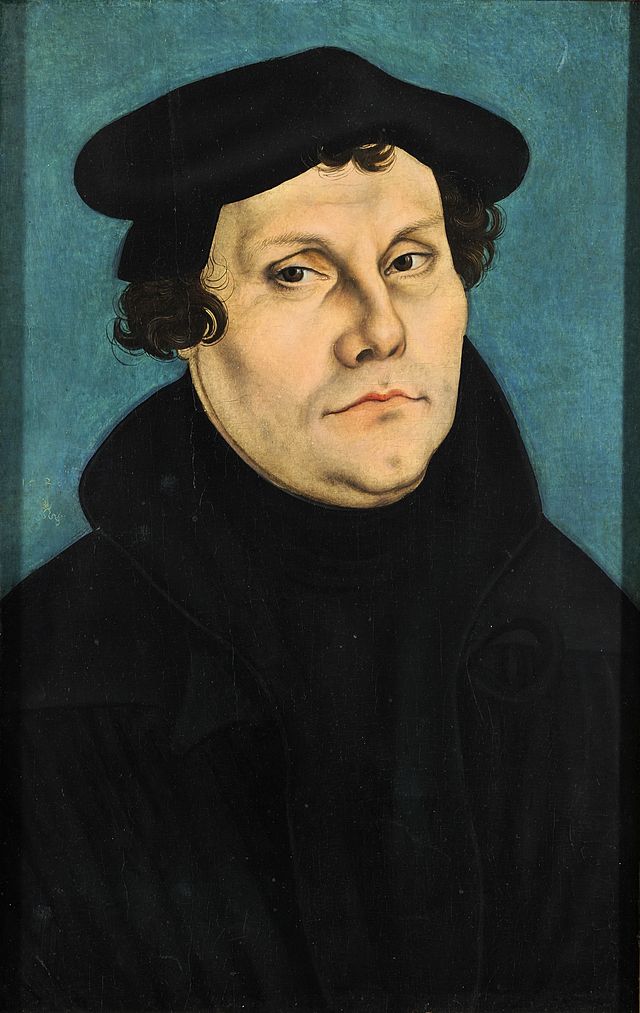 John Calvin
1509-1564, French
Trained as a humanist lawyer, broke with the Catholic Church in 1530
Became well-respected pastor, founder of Calvinism
Reformed, Congregational, and Presbyterian churches follow Calvinism
Violence against Protestants in France forced him to flee to Geneva, Switzerland
Wrote The Institutes of the Christian Religion
His arguments have been simplified by his followers into five parts
Total Depravity (also known as Total Inability and Original Sin)
Unconditional Election
Limited Atonement (also known as Particular Atonement)
Irresistible Grace
Perseverance of the Saints (also known as Once Saved Always Saved)
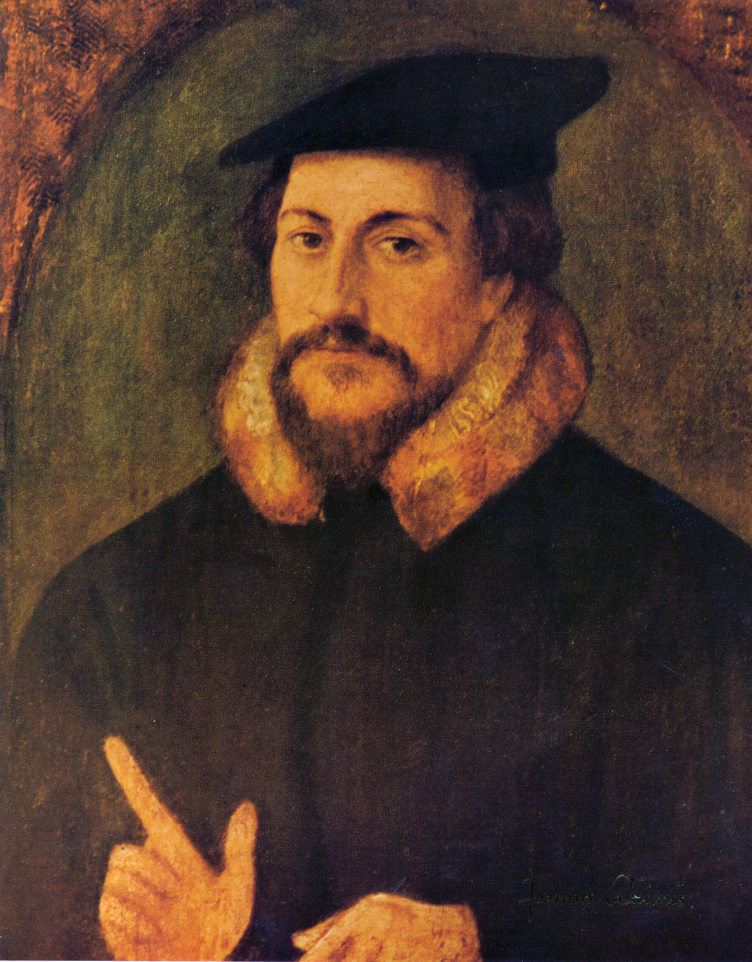 Bellwork			Jan 29, 2015
Using the last full paragraph on page 574 and the paragraph that starts on page 574 and ends on 575, answer the question below in at least five sentences (a full paragraph) – 
What did Tetzel offer, how did Luther disagree with Tetzel, and how did Luther’s ideas spread quickly throughout Europe?
Quiz				Jan 29, 2015
“At the same time as the Church’s institutional triumphs, common men and women across Europe became increasingly active in their ____________”
On what day did Luther nail his 95 theses on the church door?
Who hid Luther in one of his castles?
Who was named “Defender of the Faith” by Pope Leo X?
Extra Credit: why did Spain not get reformed? Why did it stay Catholic?
Grading the Quiz
Religious devotion
October 31, 1517
Frederick of Saxony
Henry VIII
Extra credit: Because the Archbishop of Toledo made sure the Catholic Church in Spain was free of indulgences and other abuses.
Henry VIII
1509-1547, English king
Founder of English Reformation
First wife couldn’t have children, wanted to divorce her
Catholic Church wouldn’t let him
Declared the English Church free of the pope, and himself as the pope of the English Church
The Anglican Church (Church of England) still acted very Catholic, but simply had a different head
Ended up having six wives
Two executed, two died, one divorced, one widowed
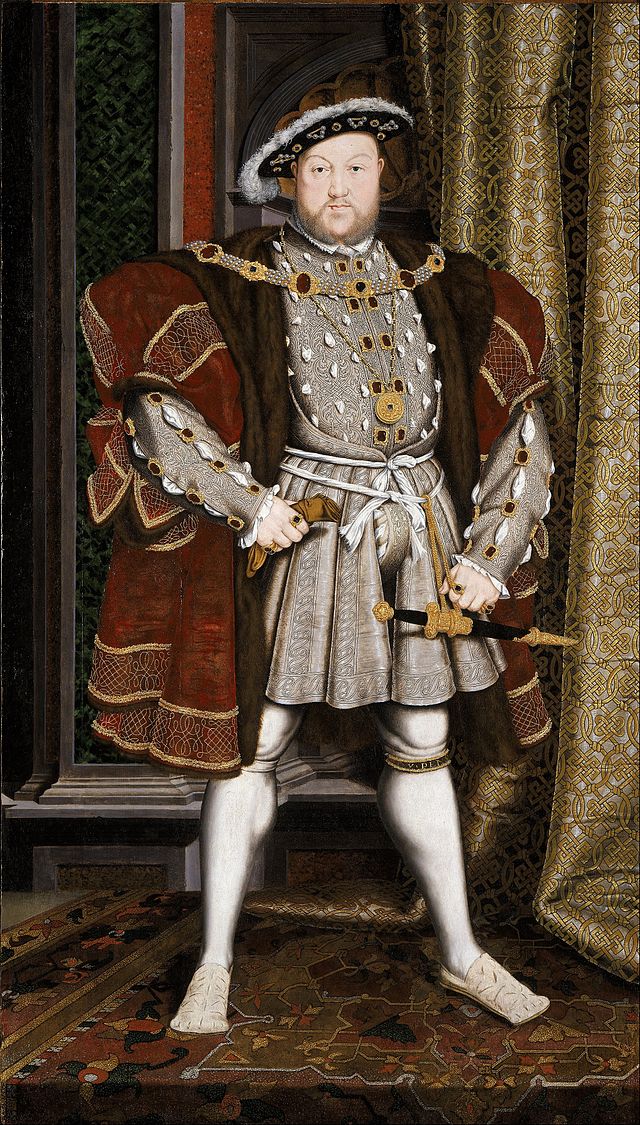 Thomas More
1478-1535, advisor to Henry VIII
Renaissance Humanist
Opposed the ideas of Luther and other Reformers
Wrote Utopia, a book that made fun of an idea that was becoming popular during the Age of Discovery, that humans could live together without government happily and healthily
Told Henry VIII not to divorce or split with the Church
Henry later had him executed
Now a saint to Catholics and Anglicans, and honored by the Soviet Union
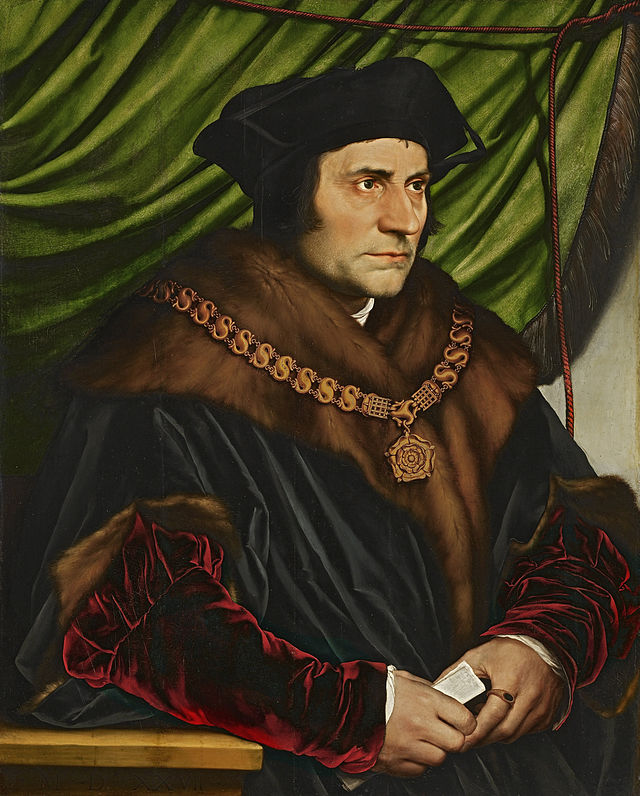 Socratic Seminar on the Renaissance and the Reformation
Read and annotate silently.
Bellwork			Jan 30, 2015
Finish reading the Socratic Seminar packet from yesterday.